Les défis géopolitiques et géoéconomiques
du développement durable
2004
« Le développement durable est un développement qui répond aux besoins du présent sans compromettre la capacité des générations futures à répondre à leurs propres besoins. » Rapport Brundtland, 1987.
I. Genèse et enjeux du développement durable

	A. Les notions de croissance et de développement

B. La notion de développement durable

Les prémices : le rapport Meadows (1972)
L’acte de naissance : le rapport Brundtland (1987)
Les limites du développement durable
Walt Whitman ROSTOW (1916 -2003),
économiste et théoricien politique américain.
Les cinq étapes de la croissance économique selon Rostow
Niveau de développement
Etape 5 : La consommation de masse
Etape 4 : La marche vers la maturité
Etape 3 : Le décollage : « take off »
Etape 2 : la transition, conditions préalables au décollage
Etape 1 : la société traditionnelle
1979
Les inégalités de richesse dans le monde
Le développement : «  ensemble des transformations des structures économiques, sociales, institutionnelles et démographiques qui accompagnent la croissance, la rendent durable et, en général, améliorent les conditions de vie de la population  »


François Perroux, dans L'économie du XXe siècle, Presses universitaires de Grenoble, 1961, p. 814.
Comme était doux le temps des « Trente Glorieuses » ! La démocratisation de la voiture et de la viande ! L’électroménager libérant la femme ! La mécanisation agricole éradiquant la famine ! La Troisième Guerre mondiale évitée et la grandeur nationale restaurée grâce à la dissuasion nucléaire ! Etc. Telle est aujourd’hui la vision dominante de cette période d’« expansion », objet d’une profonde nostalgie passéiste… au risque de l’aveuglement sur les racines de la crise contemporaine.
À rebours d’une histoire consensuelle de la modernisation, cet ouvrage dévoile l’autre face, noire, du rouleau compresseur de la « modernité » et du « progrès », qui tout à la fois créa et rendit invisibles ses victimes : les irradié.e.s des essais nucléaires en Algérie et en Polynésie, les ouvrier.ère.s de l’amiante ou des mines d’uranium contaminé.e.s, les rivières irrémédiablement polluées, les cerveaux colonisés par les mots d’ordre de la « croissance » et de la publicité…
Les conséquences sociales et environnementales des prétendues « Trente Glorieuses », de leur mythologie savamment construite par les « modernisateurs » eux-mêmes, de leurs choix technico-économiques et de leurs modes de vie, se révèlent aujourd’hui très lourdes. Il nous faut donc réévaluer la période et faire resurgir la voix des vaincu.e.s et des critiques du « progrès » (de l’atome, des pollutions, du productivisme et du consumérisme) antérieures à 1968. L’enjeu est non seulement de démonter les stratégies qui permirent alors de les contourner, mais aussi de les réinscrire dans les combats politiques et écologiques contemporains.
1972, Stockholm : Conférence des Nations unies sur l’environnement humain.
→ création du Programme des Nations unies pour l’environnement (PNUE).

«  L’homme a un droit fondamental à la liberté, à l’égalité et à des conditions de vie satisfaisantes, dans un environnement dont la qualité lui permette de vivre dans la dignité et le bien-être  ».
Catastrophe de Seveso, Italie,
1976.
Catastrophe de Bhopal en Inde,
1984.
Gro Harlem Brundtland à la tête de la Commission sur l’environnement et le développement rend compte des travaux devant l’assemblée générale de l’ONU (19 octobre 1987) : Our Common Future.
« Le développement durable est un développement qui répond aux besoins du présent sans compromettre la capacité des générations futures à répondre à leurs propres besoins. » Rapport Brundtland, 1987.
2015
Traité d'Amsterdam (1997), 7e considérant  :

« Déterminés à promouvoir le progrès économique et social de leurs peuples, compte tenu du principe du développement durable et dans le cadre de l'achèvement du marché intérieur, et du renforcement de la cohésion et de la protection de l'environnement, et à mettre en œuvre des politiques assurant des progrès parallèles dans l'intégration économique et dans les autres domaines »
Charte des droits fondamentaux de l'Union européenne, 2000.
2010
Nicholas Georgescu-Roegen (1906-1994)
Mathématicien et économiste américain d'origine roumaine, l'un des fondateurs du courant de la décroissance dans les années 1970, voit dans le développement durable «  un concept nuisible  ».
2019
Le Monde, 2 mars 2022
II. L’exemple du défi alimentaire  : nourrir les hommes

Une situation paradoxale  : un monde autosuffisant, une sous-alimentation et une malnutrition persistantes

Un monde autosuffisant 
La persistance de la sous-alimentation et de la malnutrition
Un marché de l’alimentation mondialisé et inégalitaire
La croissance démographique mondiale
Source  : ONU
Le Monde, 13 janvier 2021
La production agricole dans l’UE
La PAC a forgé un modèle agricole européen productiviste
« Si l'on reste à limites constantes pour l'UE, le nombre d'agriculteurs et celui d'exploitations ne cessent de baisser, aussi bien entre 1960 et 1990 qu'entre 1990 et nos jours. En 1960, dans les douze pays qui constitueront plus tard la base de l'UE, on compte 20 % d'actifs agricoles ; en 1990, ils sont 8 %. En 1990, les Douze rassemblent 8 millions d'exploitations agricoles ; en 2010, elles sont moins de 5 millions. La hausse des rendements, très rapide dans les trente premières années, n'est pas réellement infléchie ensuite, tandis que celle de la productivité du travail s'accélère. La PAC a fait triompher la grande culture céréalière ou l'élevage intensif basé sur les cultures fourragères et les aliments d'origine industrielle, et les mesures prises au nom du verdissement n'ont pas, jusqu'à maintenant, remis en cause ces orientations, ni sensiblement fait reculer l'usage des intrants (engrais, pesticides), même si de nombreux produits ont été prohibés. »

B. Elissalde (dir.), Géopolitique de l'Europe, Nathan, 2017.
FRANCE
Part des agriculteurs exploitants dans l’emploi total entre 1982 et 2019.

Source : Insee
La révolution verte en Inde dans les années 1960
Inde
Source : FAO
L’extension de l’irrigation en Inde.
Production agricole chinoise de céréales : blé, maïs et riz.
Source : FAO.
Répartition géographique des personnes sous-alimentées, par régions, en 2019.
La crise alimentaire dans les pays du Sahel
Chiffres de 2021
Exportations de produits agricoles et alimentaires, 2016
L’Indonésie : les paradoxes d’une puissance agricole émergente
La déforestation à Bornéo
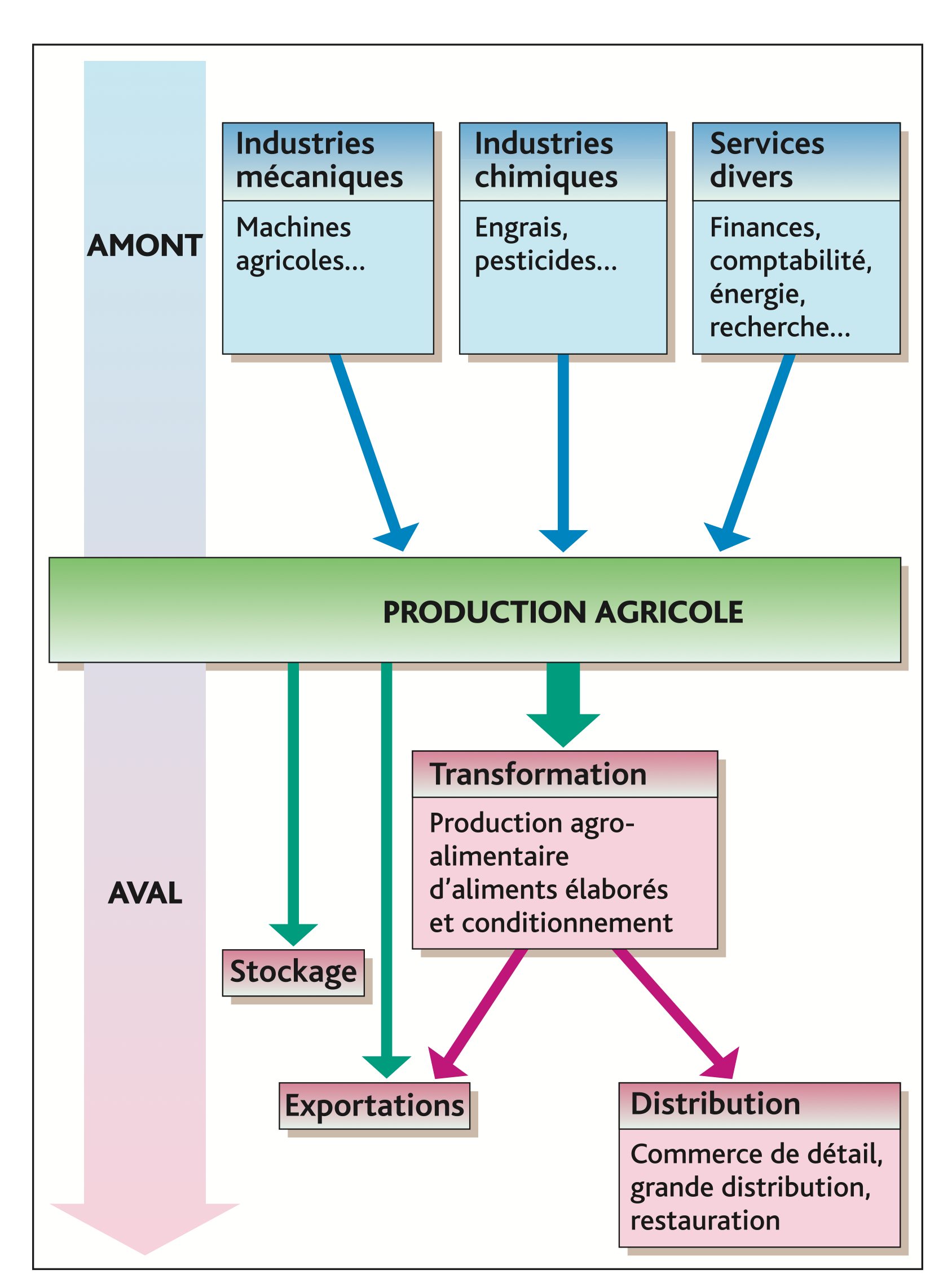 La filière agroalimentaire, ou agrobusiness
Le poids marginal de la rémunération des producteurs dans l'agroalimentaire (% du prix final de vente en supermarché payé par le consommateur).
B. La dimension géopolitique de l’alimentation

2008, les émeutes de la faim
Le Yémen depuis 2015 : la « stratégie de la famine »
La guerre menée par la Russie en Ukraine (2022) et ses répercussions sur l’alimentation
Le land grabbing : les terres agricoles convoitées et objets de rivalités.
Gilles FUMEY
2008, réed. 2018
Le Monde, octobre 2020
2008, les émeutes de la faim
Au Yémen : la «  stratégie de la famine  »
2019
L'accaparement des terres (land grabbing) dans le monde
C. Vers des agricultures plus respectueuses de l'environnement  ?


Les agricultures durables 
Développement durable et plantes génétiquement modifiées (PGM)
L’agriculture biologique en France
L’agriculture biologique en France
Grandes firmes qui commercialisent les PGM